PŘÍRODNÍ POLYMERY Laboratorní metody stanovení přírodních polymerů
RNDr. Ladislav Pospíšil, CSc.
POLYMER INSTITUTE BRNO 
spol. s r.o.
5. 11. 2014
PŘÍRODNÍ POLYMERY PŘF MU  10 2014
1
LITERATURA – pouze ta, obsahující alespoň něco o stanovení přírodních polymerů
J. Kodet, S. Štěrba, L. Šlechta: Modifikované škroby, SNTL Praha, 1982
P. Mokrejš: Aplikace přírodních polymerů – Návody k laboratorním cvičením z předmětu, skripta UTB Zlín, 2008 
Z. Holzbecher, J. Churáček a kol.: Analytická chemie (kap. 13.6), SNTL/ALFA, Praha 1987
5. 11. 2014
PŘÍRODNÍ POLYMERY PŘF MU  10 2014
2
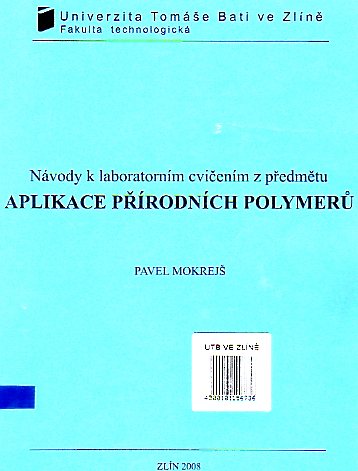 Obsahuje hodně metod na bílkoviny & aminokyseliny a na dřevo, málo na škrob
5. 11. 2014
PŘÍRODNÍ POLYMERY PŘF MU  10 2014
3
Stanovení dusíku
Škrob
Celulóza
Perspektivy stanovení přírodních polymerů
5. 11. 2014
PŘÍRODNÍ POLYMERY PŘF MU  10 2014
4
Základní problémy stanovení přírodních polymerů
Nejsou to chemická individua
Reakce nejsou vždy kvantitativní a používají se přepočítavací koeficienty
Některé reakce nejsou úplně selektivní
Neexistuje souhrnná učebnice či příručka, nutno hledat v různých zdrojích (u analytických reakcí byly alespoň jedna příručka a jedna učebnice v češtině)
Zahraniční literatura obtížně dostupná, pokud vůbec existuje
………………..
5. 11. 2014
PŘÍRODNÍ POLYMERY PŘF MU  10 2014
5
Stanovení ORGANICKY VÁZANÉHO dusíku
Metoda podle KJEDAHLA
Metoda podle JODLBAUERA (organický dusík vedle anorganického, např. vedle NO3- či NH4+ )
Metoda podle DUMASE
 …………………………
5. 11. 2014
PŘÍRODNÍ POLYMERY PŘF MU  10 2014
6
Stanovení ORGANICKY VÁZANÉHO dusíku podle KJELDAHLA
Mineralizace na amoniak (NH3, přesněji NH4+) - H2SO4 konc. + K2SO4 (na zvýšení b.v.) + katalyzátor (CuO, CuSO4 bezv., Hg, sloučeniny Se) cca. 400 °C
Vydestilování NH3 vařením s NaOH do H2SO4
Titrace přebytku H2SO4 na methylčerveň
5. 11. 2014
PŘÍRODNÍ POLYMERY PŘF MU  10 2014
7
Stanovení ORGANICKY VÁZANÉHO dusíku podle KJELDAHLA - mineralizace
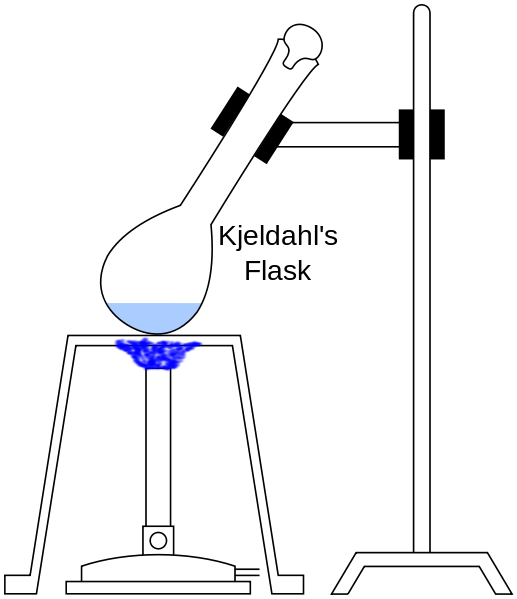 5. 11. 2014
PŘÍRODNÍ POLYMERY PŘF MU  10 2014
8
Stanovení ORGANICKY VÁZANÉHO dusíku podle KJELDAHLA – vydestilování amoniaku
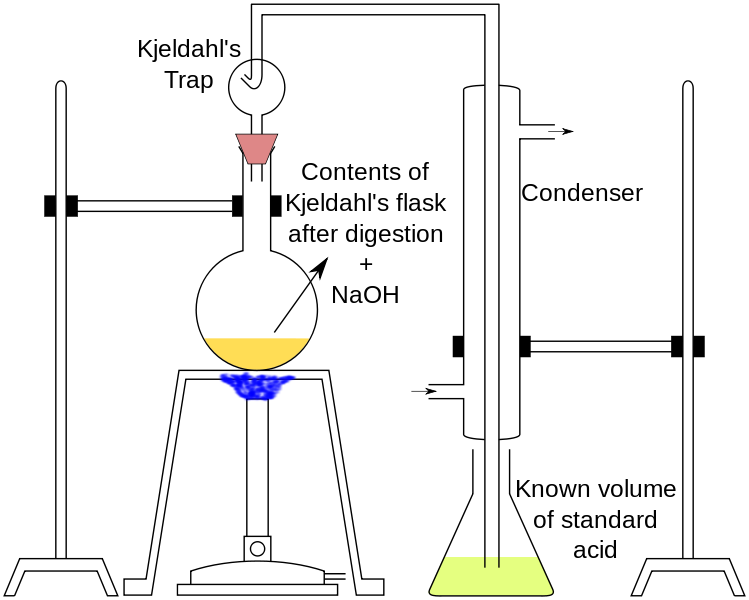 5. 11. 2014
PŘÍRODNÍ POLYMERY PŘF MU  10 2014
9
Převodní faktory na obsah bílkovin podle celkového dusíku podle KJELDAHLA 
(Total KJELDAHL Nitrogen = TKN)
Bílkoviny různého původu mají různé složení aminokyselin > nutnost použít Převodní faktory 
Mléko: TKN x 6,38
Maso: TKN x 6,25
Vejce: TKN x 5,83
……………………
5. 11. 2014
PŘÍRODNÍ POLYMERY PŘF MU  10 2014
10
Jak v Číně falšovali obsah bílkovin v mléce
Stanovuje se jako organický dusík
Přidáme trochu MELAMINU  a je hotovo!
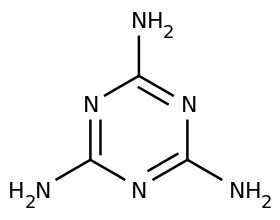 5. 11. 2014
PŘÍRODNÍ POLYMERY PŘF MU  10 2014
11
Škrob
Řada metod na hodnocení vstupních surovin (brambory, obilí)
Metody hodnocení použitelnosti výrobku k danému účelu a ne chemického složení výrobku
Chemické metody jsou založeny na hydrolýze a následujících reakcích oxidačně-redukčních
………………..
5. 11. 2014
PŘÍRODNÍ POLYMERY PŘF MU  10 2014
12
Činidla k reakcím oxidačně-redukčním
Fehlingovo činidlo
I (A): 69,28 g CuSO4 .5 H2O, doplnit do 1000 ml H2O
II ( B): 346 g vínanu sodno-draselného + 120 g NaOH, doplnit do 1000 ml H2O
Nesslerovo činidlo pro detekci NH3


Tollensovo činidlo     [Ag(NH3)2]NO3 (aq)

               Bradyho činidlo
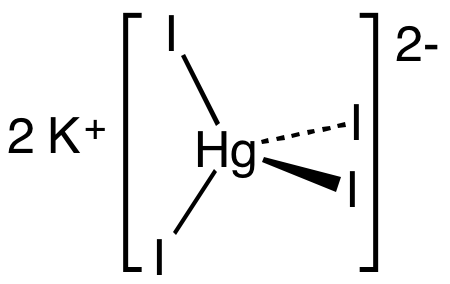 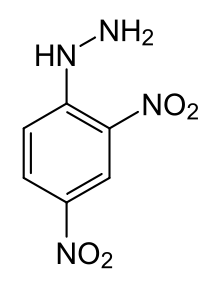 5. 11. 2014
PŘÍRODNÍ POLYMERY PŘF MU  10 2014
13
Reakce Fehlingova činidla
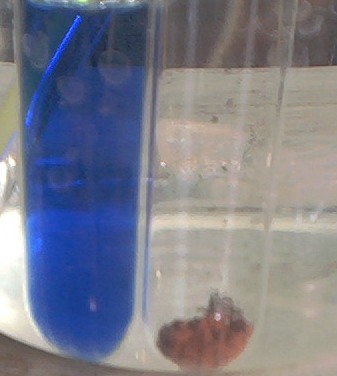 Aldehyd
Redukuje komplex mědi na Cu2O
Keton
Neredukuje komplex mědi
5. 11. 2014
PŘÍRODNÍ POLYMERY PŘF MU  10 2014
14
Reakce Tollensova činidla
Keton
Neredukuje komplex Ag
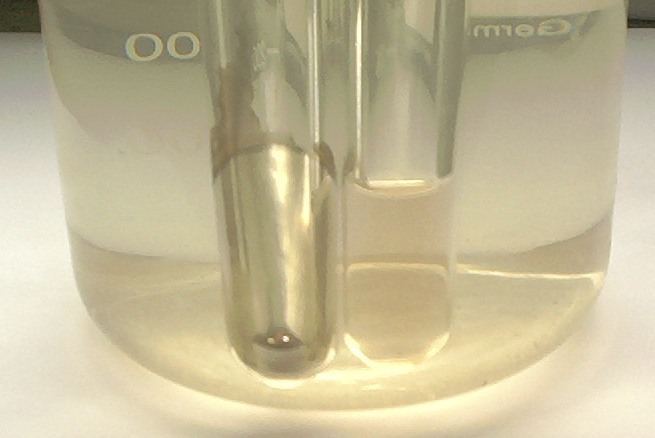 Aldehyd
Neredukuje komplex Ag nakovové Ag
5. 11. 2014
PŘÍRODNÍ POLYMERY PŘF MU  10 2014
15
Analytika škrobu
Polarimetrické stanovení škrobu podle Ewerse
Stanovení aldehydických skupin ve škrobu
Stanovení substituce karboxymethyl derivátů ve škrobu
Stanovení glukózového (dextrózového) ekvivalentu škrobu
Stanovení veškerého cukru jako glukózy ve škrobu
…………………..
5. 11. 2014
PŘÍRODNÍ POLYMERY PŘF MU  10 2014
16
Kohlrauschova baňka
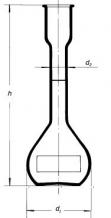 V ní se dělá hydrolýza škrobu

Má široké hrdlo na nalévání viskózních kapalin
5. 11. 2014
PŘÍRODNÍ POLYMERY PŘF MU  10 2014
17
Analytika škrobu - Polarimetrické stanovení škrobu podle Ewerse
Hydrolýza varem s HCl (5 g škrobu + 2x 25 ml 1,124 % HCl) po dobu 15 minut, přidat 15 ml vody
Vyčiření kyselinou fosfowolframovou - H3[P(W3O10)4] x H2O (4 %, 10 ml)
Filtrace atd.
Polarimetrické měření > úhel otočení a 
Výpočet obsahu škrobu X (% % hmot.) 
(může se vzorec lišit pro různé přístroje)
		X = (10000 x a)/(l x m x b)
b – specifická otáčivost	
l – délka trubice  polarimetru (dm)
m – navážka škrobu na stanovení
5. 11. 2014
PŘÍRODNÍ POLYMERY PŘF MU  10 2014
18
Analytika škrobu – Stanovení aldehydických skupin
5. 11. 2014
PŘÍRODNÍ POLYMERY PŘF MU  10 2014
19
Analytika škrobu – Stanovení glukózového ekvivalentu
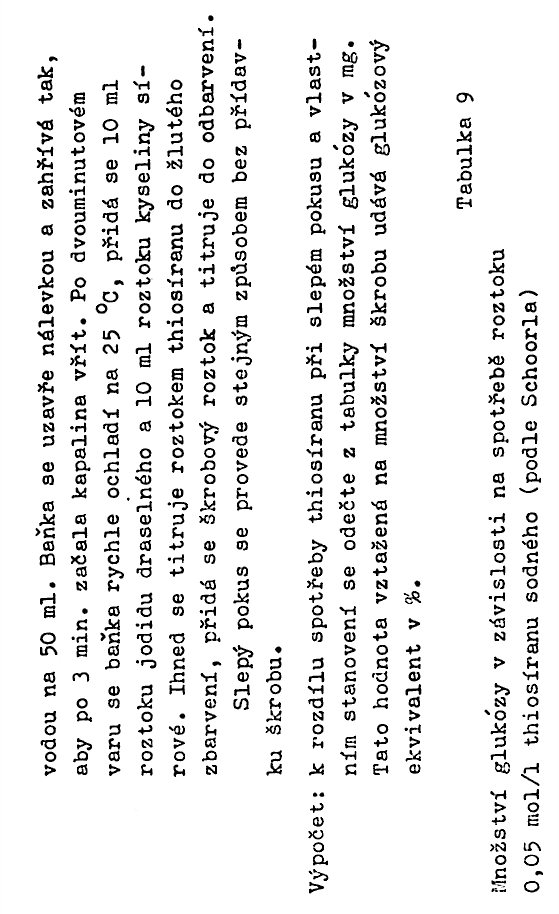 5. 11. 2014
PŘÍRODNÍ POLYMERY PŘF MU  10 2014
20
Analytika škrobu – Stanovení glukózového ekvivalentu
Škrob > 0
GLUKÓZA = 100
MALTODEXTRINY cca. 3 AŽ 20
GLUKÓZOVÝ SIRUP min. 20
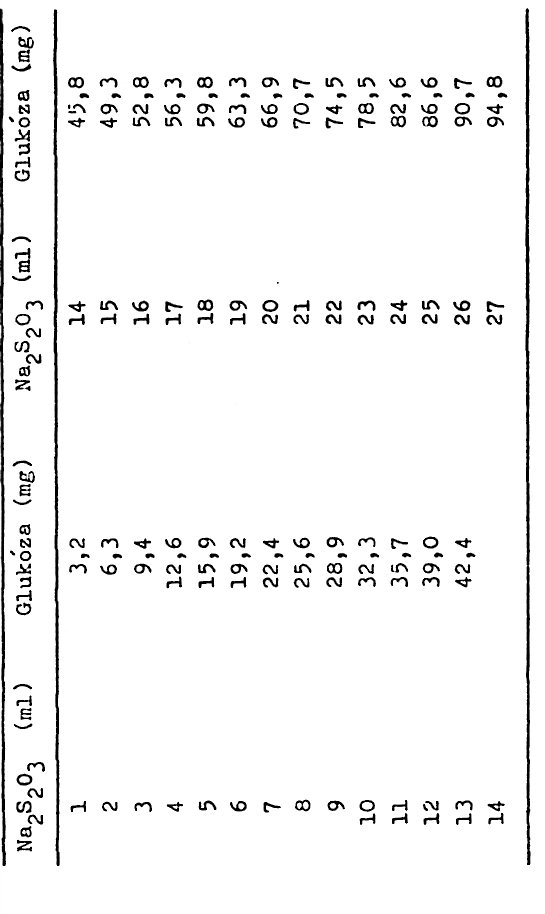 5. 11. 2014
PŘÍRODNÍ POLYMERY PŘF MU  10 2014
21
Analytika škrobu Stanovení celkových cukrů jako glukózy
Hydrolýza na glukózu
Redukce Fehlingova roztoku > Cu2O
Přežíhání > CuO
Přepočet na Cu
Vyhledání obsahu glukózy podle tabulky Allihnovy
Postup obsahuje i časy pro jednotlivé operace
5. 11. 2014
PŘÍRODNÍ POLYMERY PŘF MU  10 2014
22
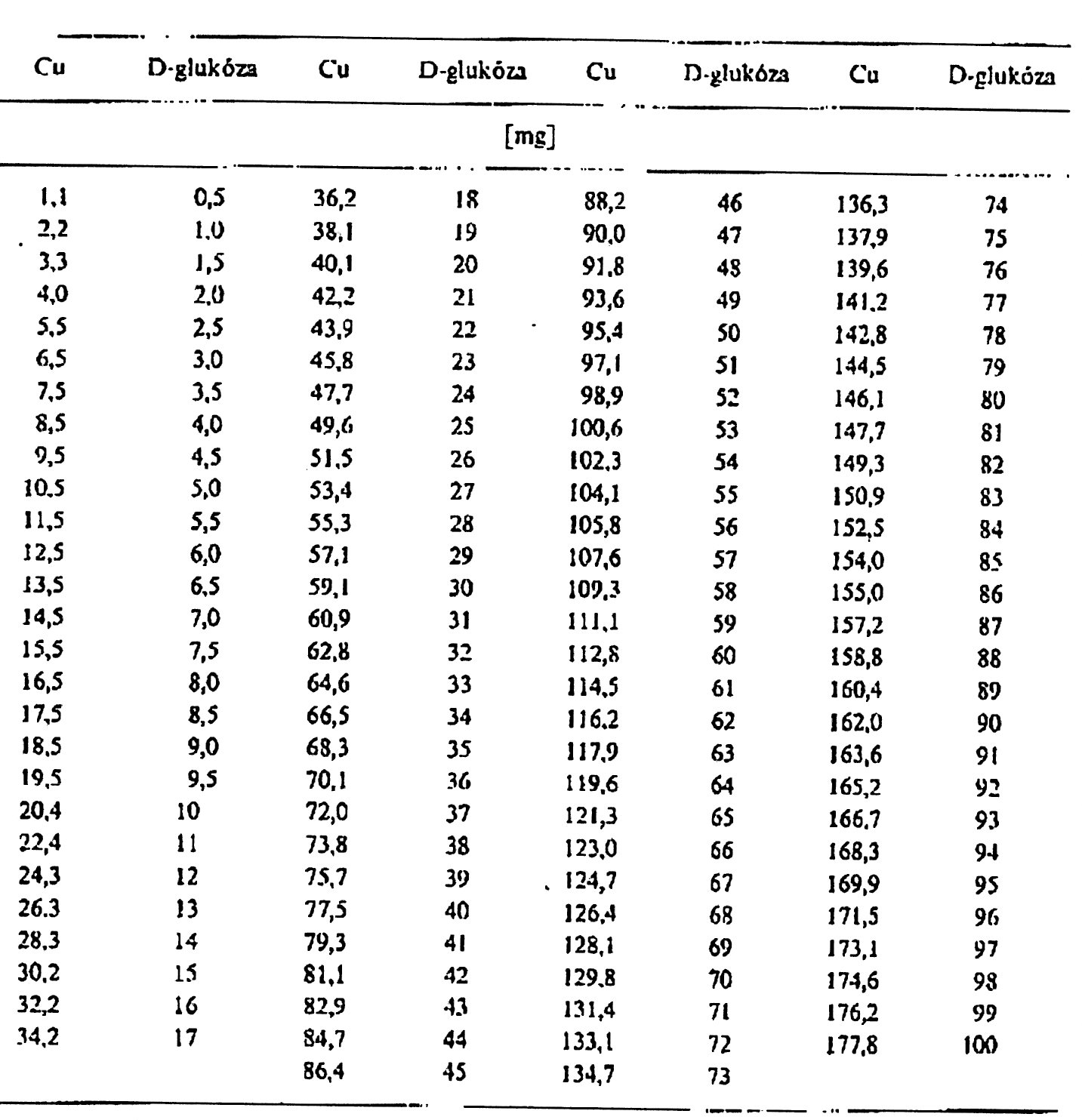 5. 11. 2014
PŘÍRODNÍ POLYMERY PŘF MU  10 2014
23
Analytika škrobu Stanovení celkových cukrů jako glukózy
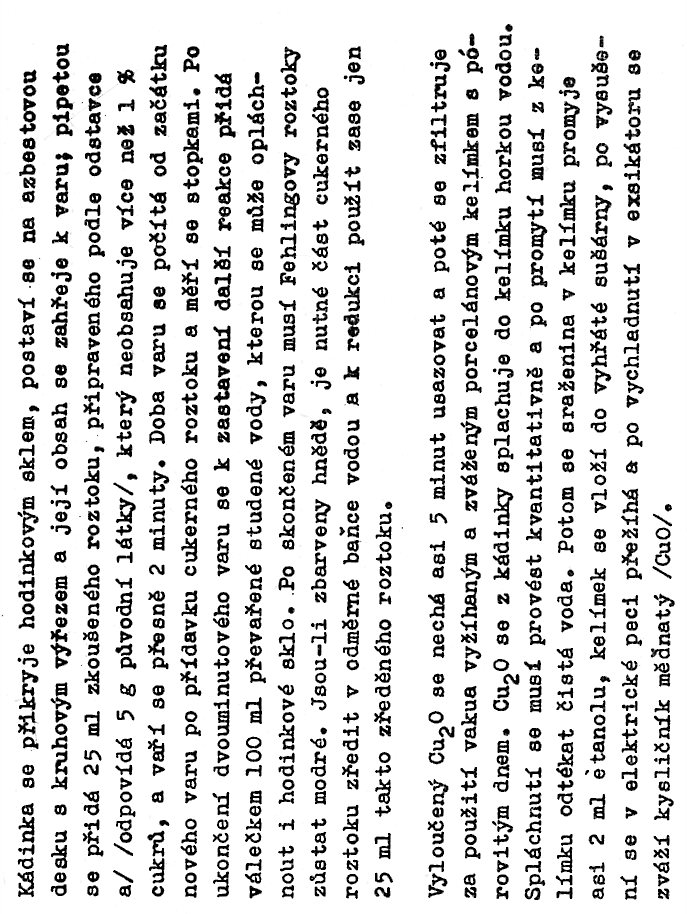 5. 11. 2014
PŘÍRODNÍ POLYMERY PŘF MU  10 2014
24
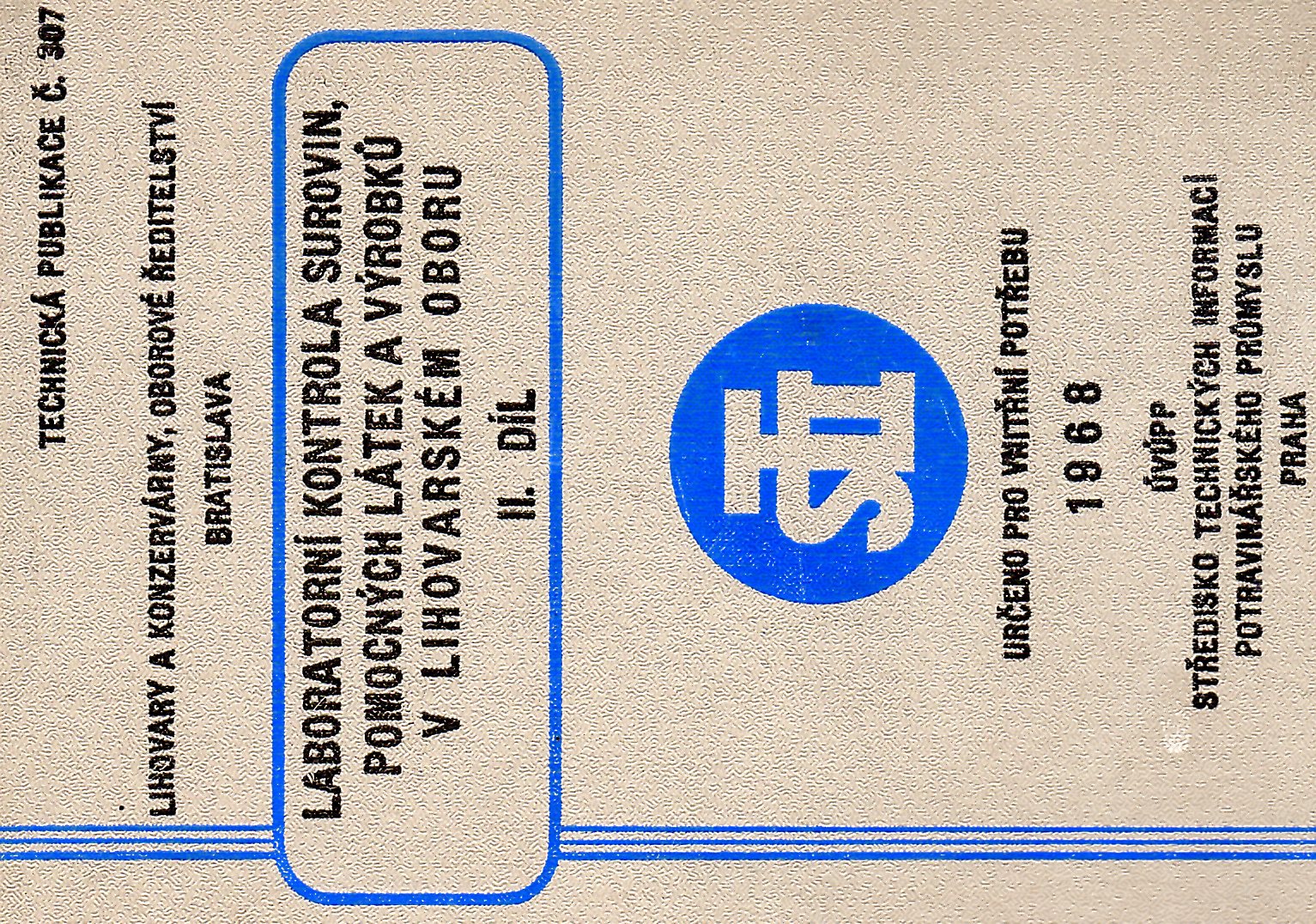 5. 11. 2014
PŘÍRODNÍ POLYMERY PŘF MU  10 2014
25
Celulóza
5. 11. 2014
PŘÍRODNÍ POLYMERY PŘF MU  10 2014
26
Celulóza
Lehce hydrolyzovatelné polysacharidy (hemicelulózy)
TĚŽCE hydrolyzovatelné polysacharidy (celulóza a část hemicelulóz)
5. 11. 2014
PŘÍRODNÍ POLYMERY PŘF MU  10 2014
27
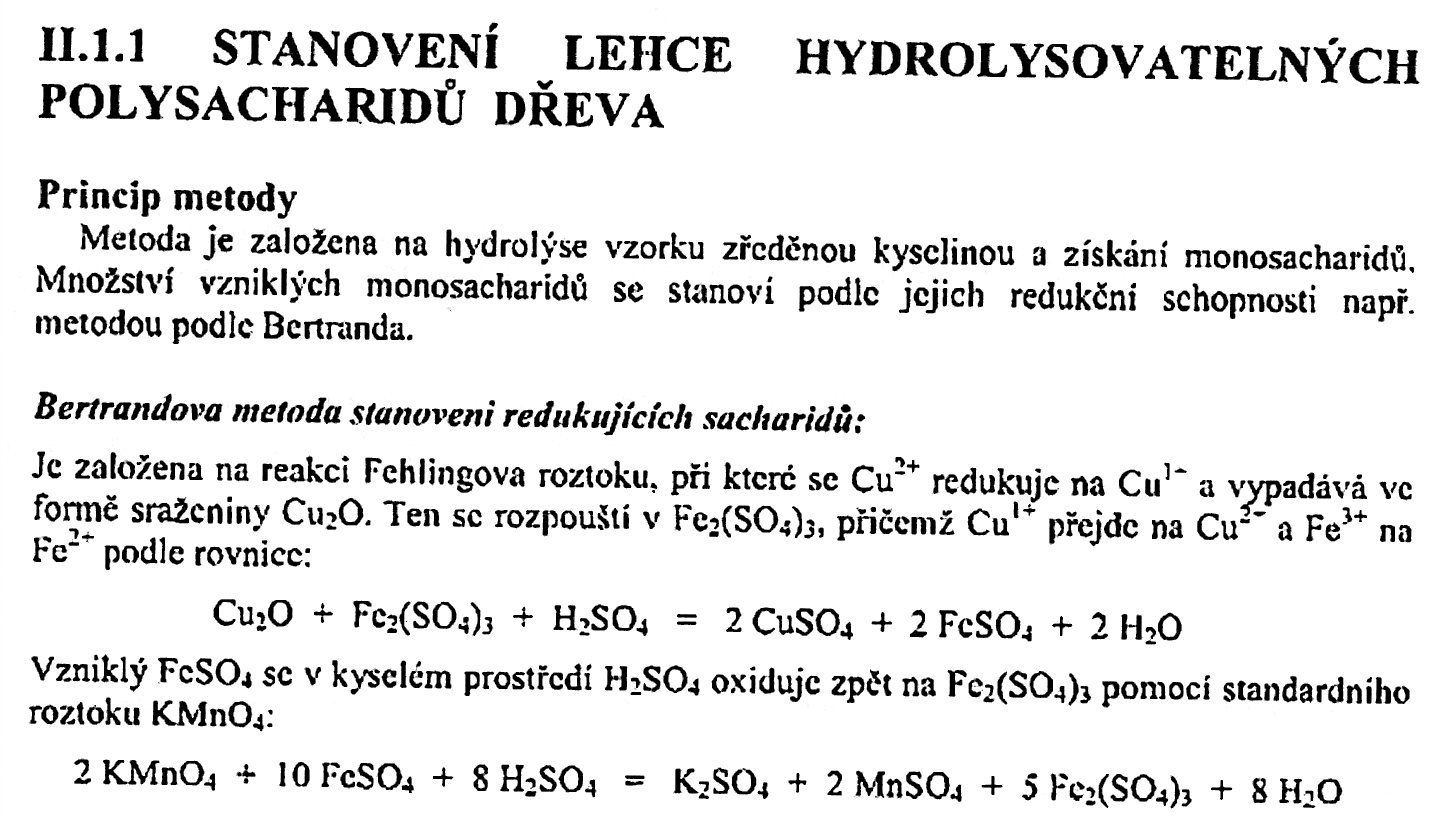 Lehká hydrolyzovatelnost je dána PODMÍNKAMI HYDROLÝZY:
 Koncentrace kyseliny (2 % HCl)
 Doba hydrolýzy (90 minut)
5. 11. 2014
PŘÍRODNÍ POLYMERY PŘF MU  10 2014
28
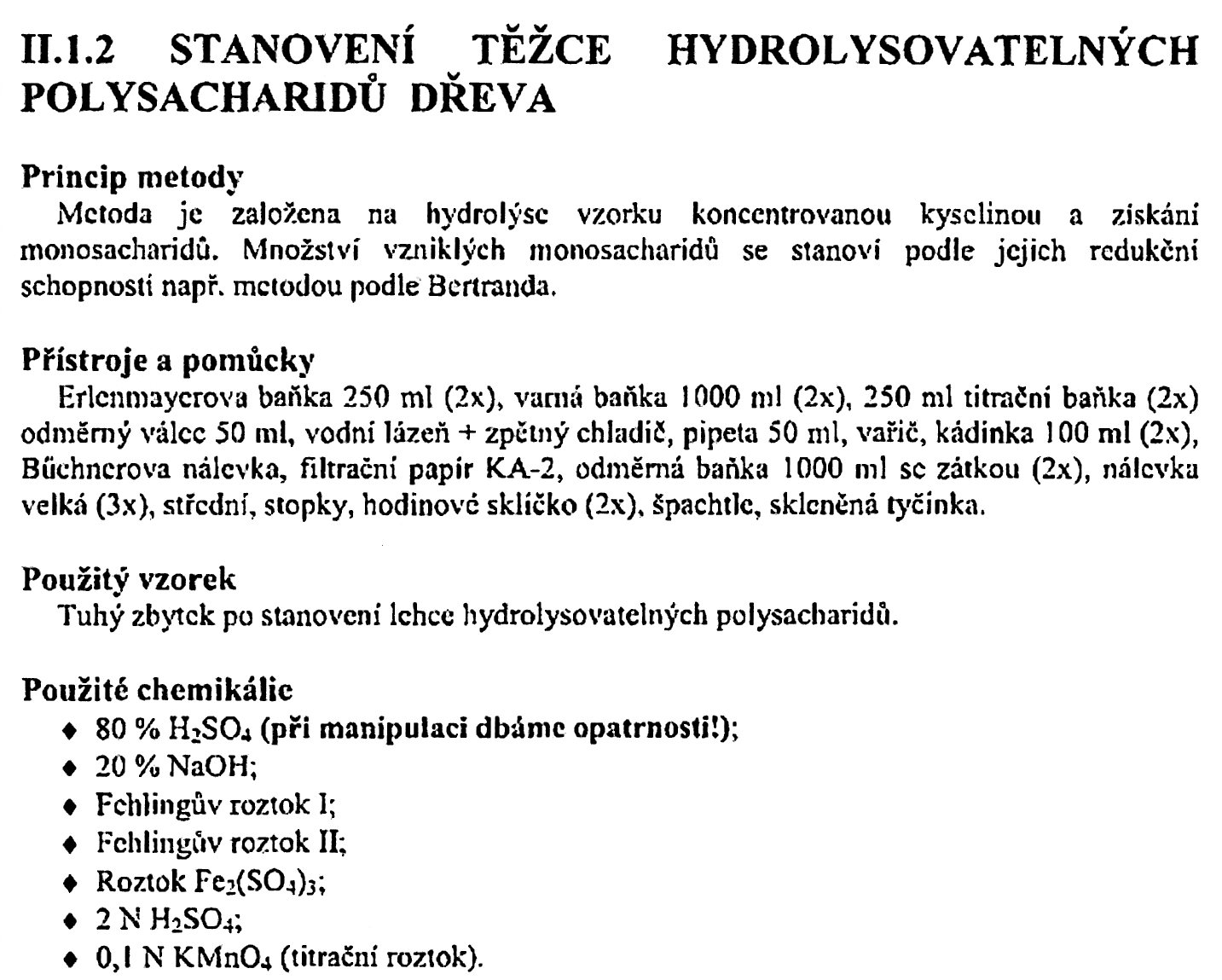 5. 11. 2014
PŘÍRODNÍ POLYMERY PŘF MU  10 2014
29
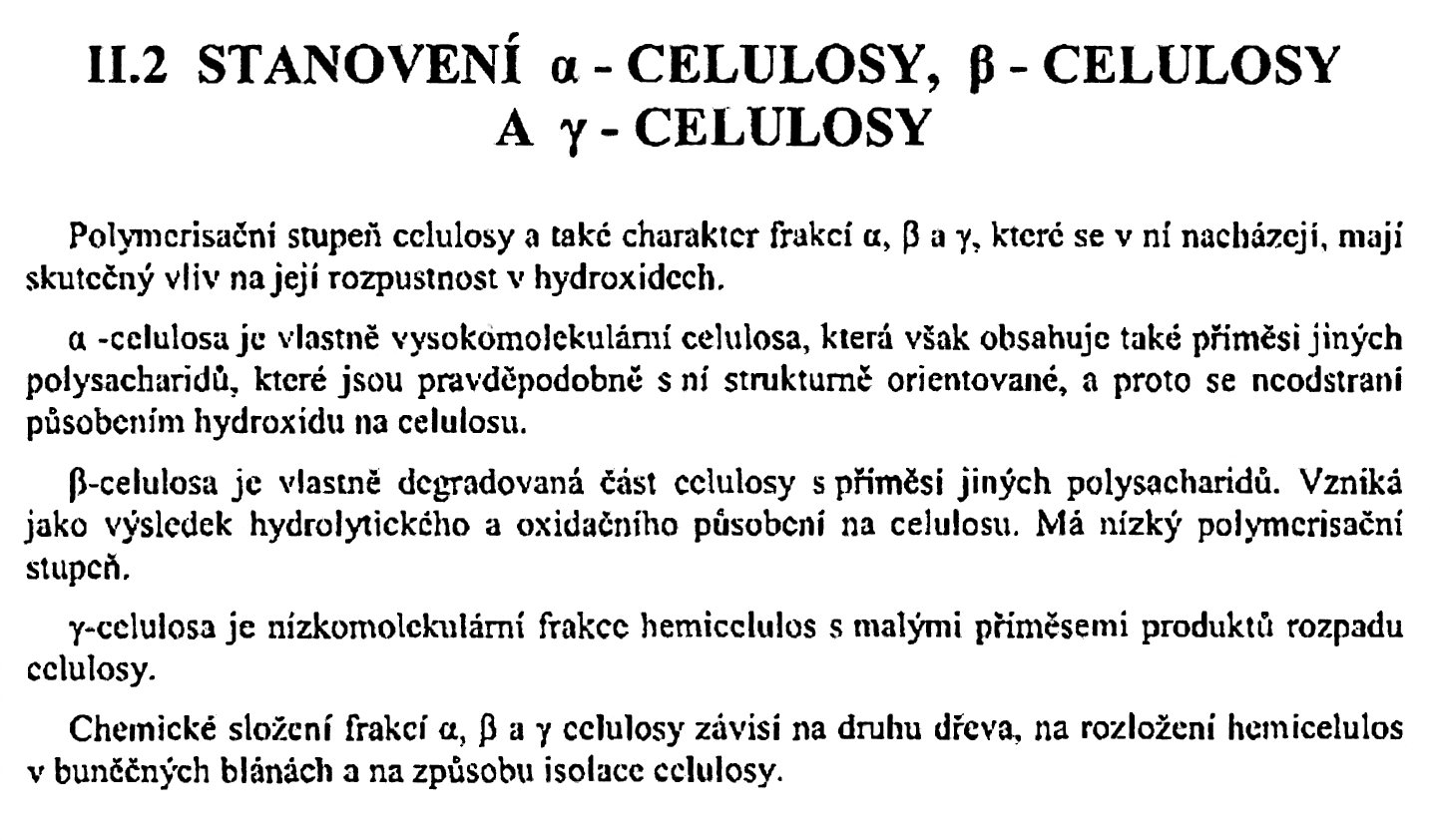 5. 11. 2014
PŘÍRODNÍ POLYMERY PŘF MU  10 2014
30
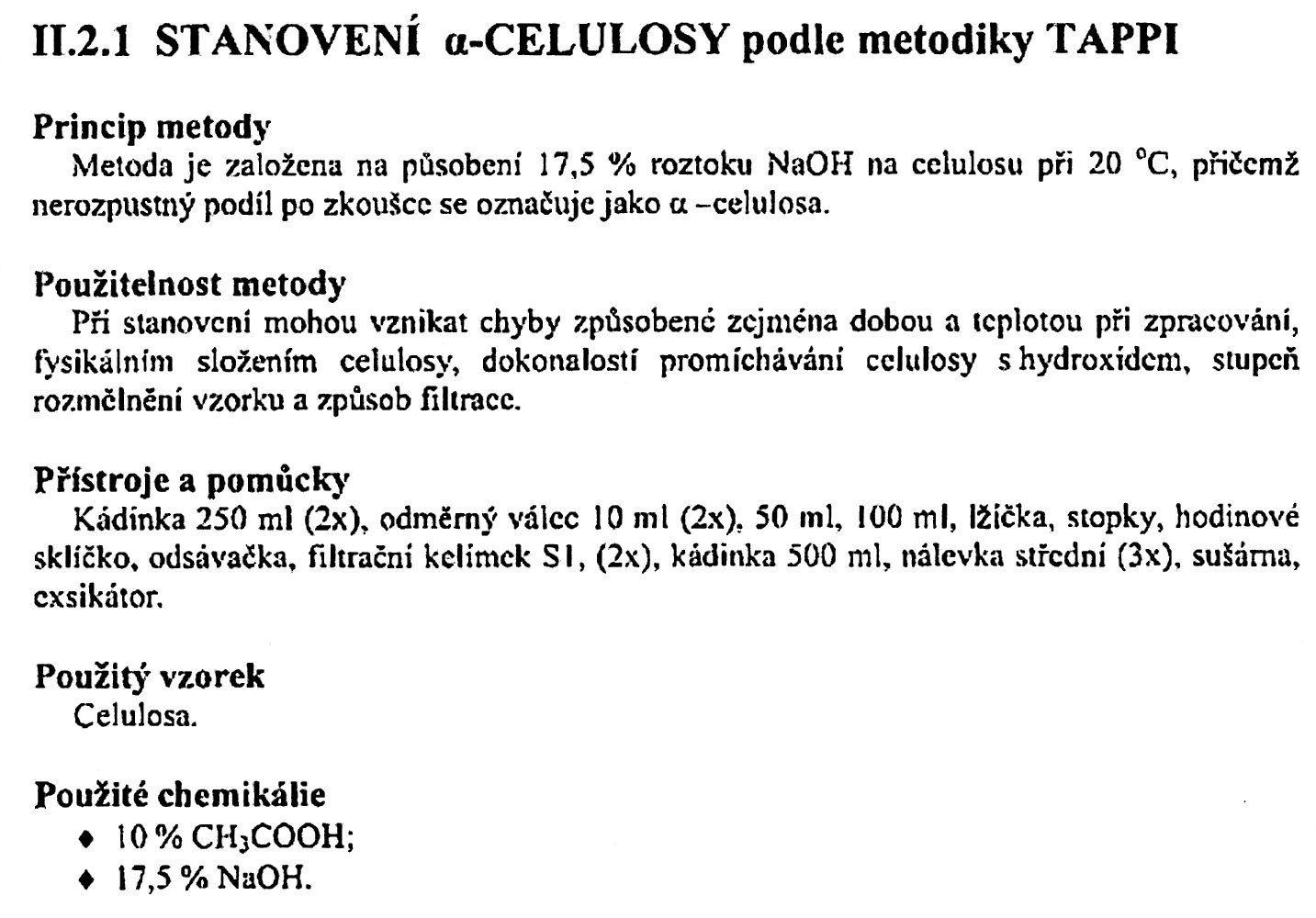 5. 11. 2014
PŘÍRODNÍ POLYMERY PŘF MU  10 2014
31
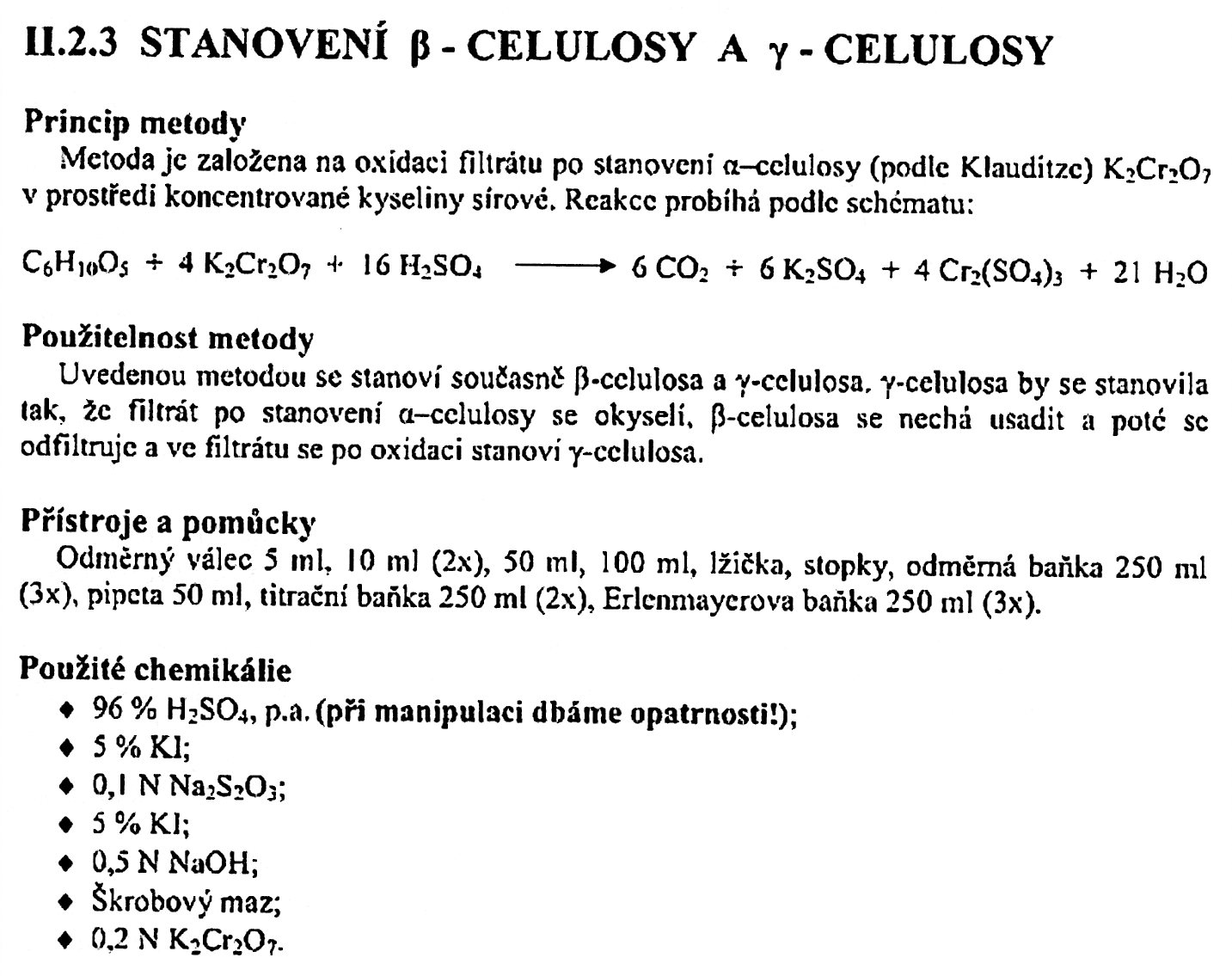 5. 11. 2014
PŘÍRODNÍ POLYMERY PŘF MU  10 2014
32
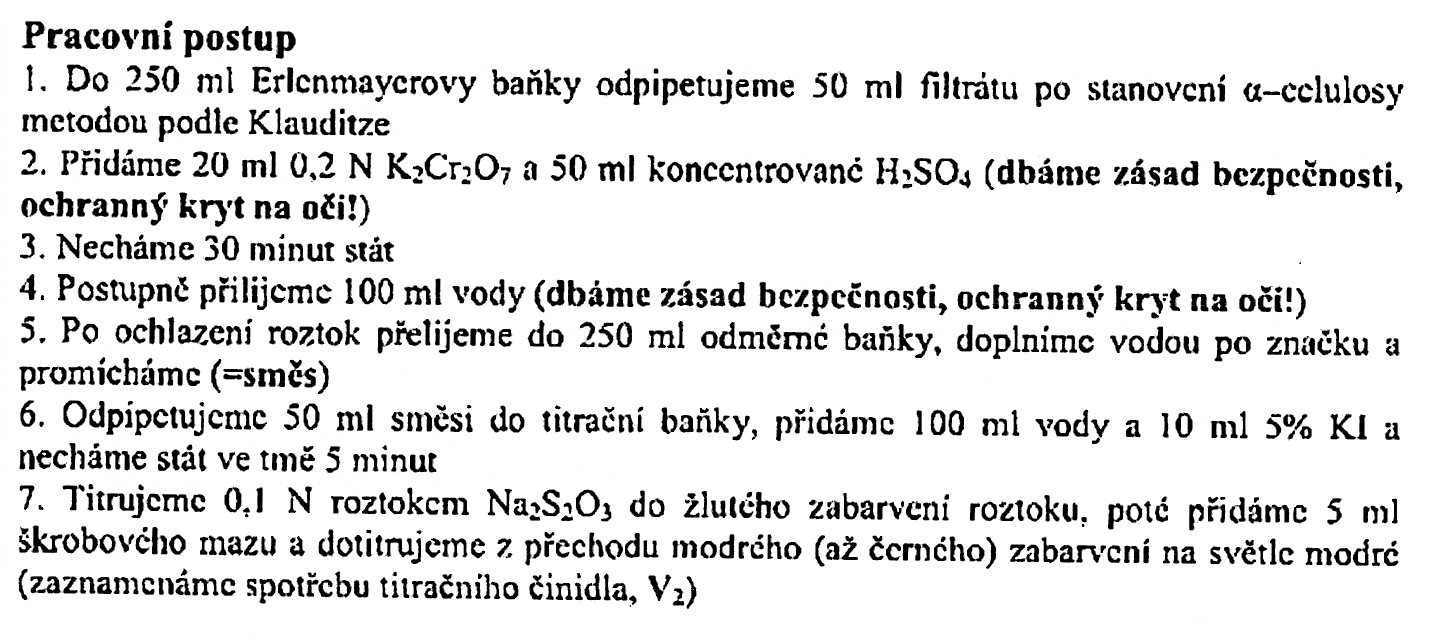 5. 11. 2014
PŘÍRODNÍ POLYMERY PŘF MU  10 2014
33
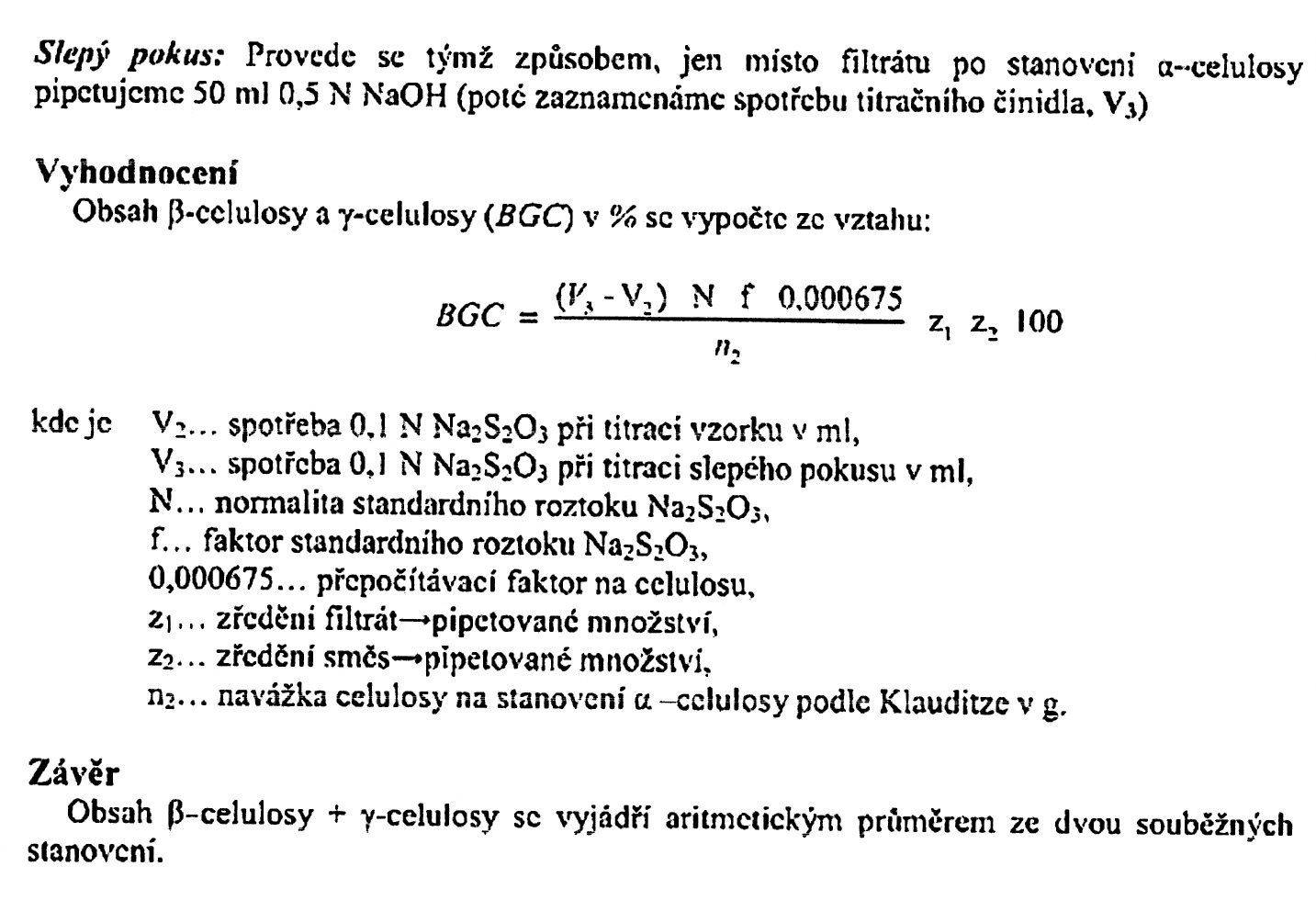 5. 11. 2014
PŘÍRODNÍ POLYMERY PŘF MU  10 2014
34
Perspektivy stanovení přírodních polymerů
OBECNĚ
Nástup automatických analyzátorů („vložím vzorek a čekám na čísla na počítači“) bude dále pokračovat
Vzestup fotometrických metod, např. na stanovení bílkovin
Použití enzymatických reakcí
Hnací silou je KLINICKÁ BIOCHEMIE
Minimální či žádné instrumentální vybavení,
Minimální požadavky na SPECIÁLNÍ  kvalifikaci (sestra u praktického lékaře)
Minimální či žádné požadavky na přípravu vzorku
Jednoduché vyhodnocení, např. podle barevné stupnice
5. 11. 2014
PŘÍRODNÍ POLYMERY PŘF MU  10 2014
35
Fotometrické metody stanovení bílkovin
Kyselá hydrolýza > barevná reakce s ninhydrinem
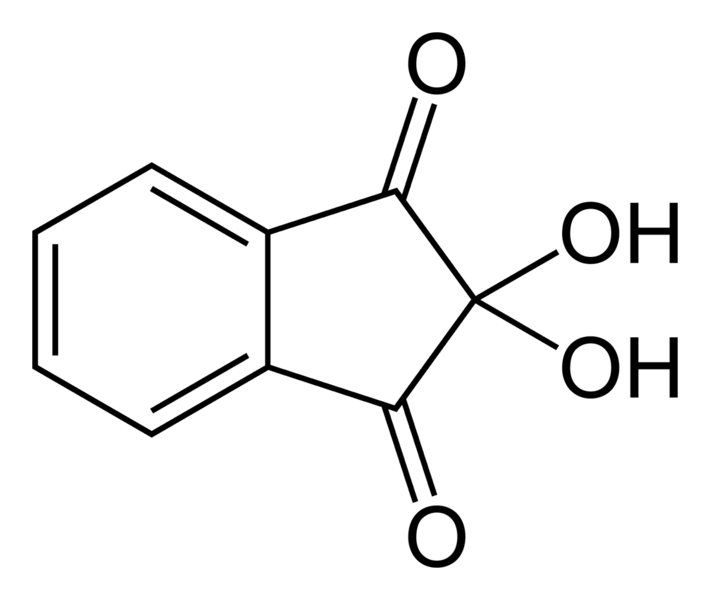 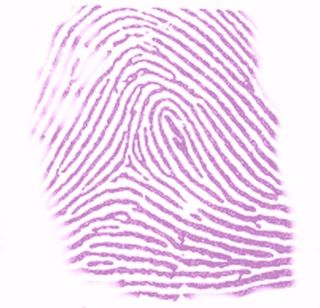 5. 11. 2014
PŘÍRODNÍ POLYMERY PŘF MU  10 2014
36
Fotometrické metody stanovení bílkovin
Kyselá hydrolýza > barevná reakce s ninhydrinem
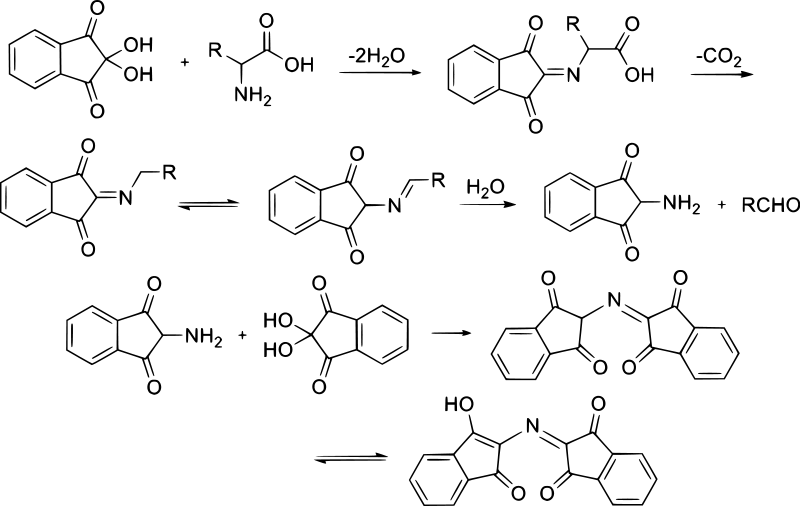 5. 11. 2014
PŘÍRODNÍ POLYMERY PŘF MU  10 2014
37
Fotometrické metody stanovení bílkovin
Kyselá hydrolýza > barevná reakce s amidočerní B10
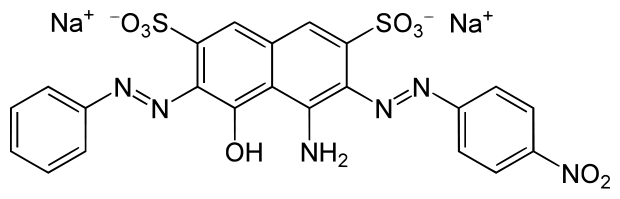 5. 11. 2014
PŘÍRODNÍ POLYMERY PŘF MU  10 2014
38